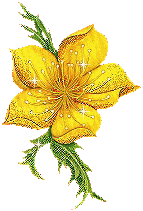 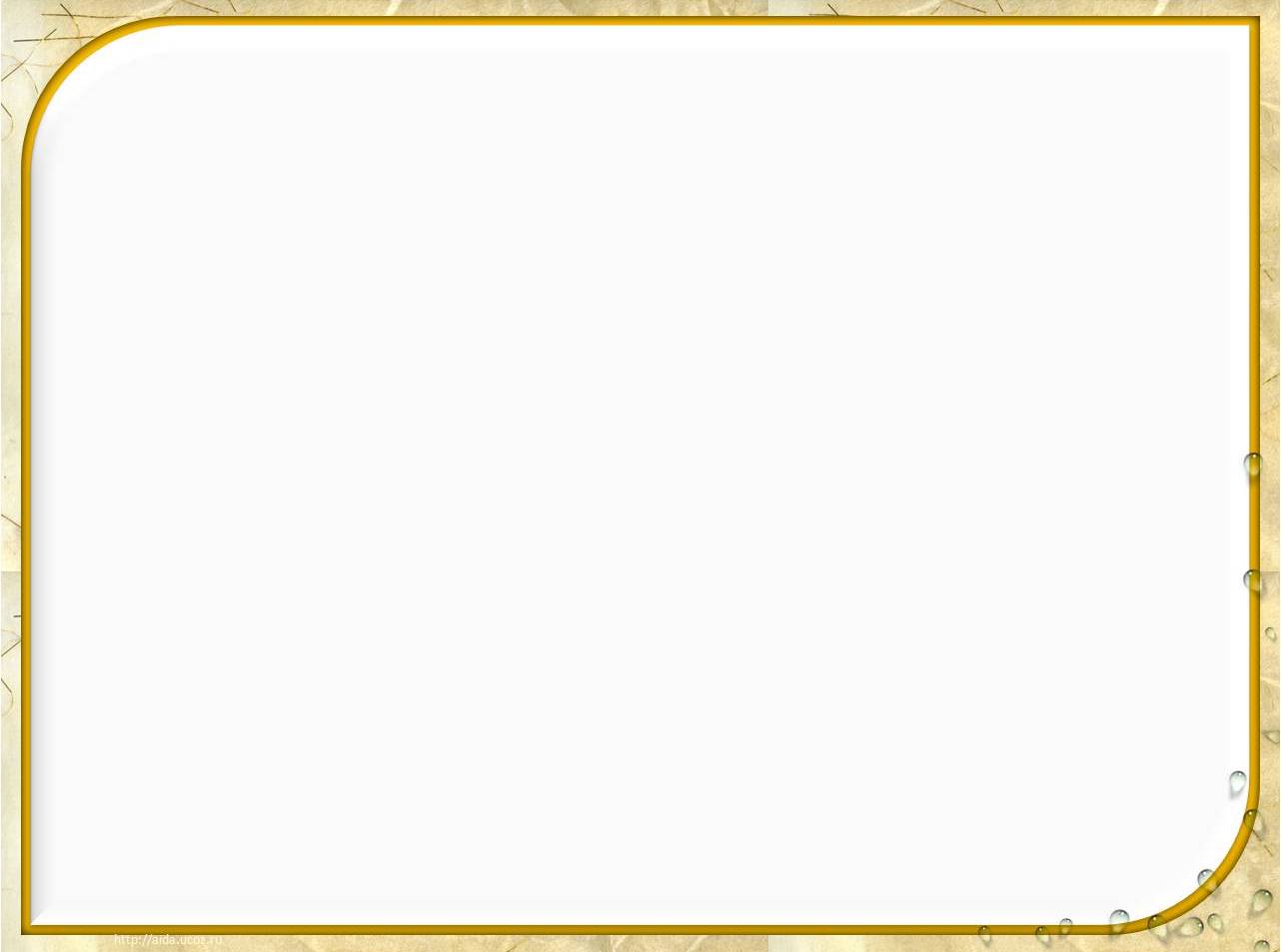 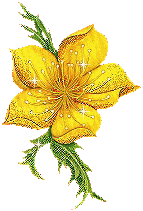 Умей дружить
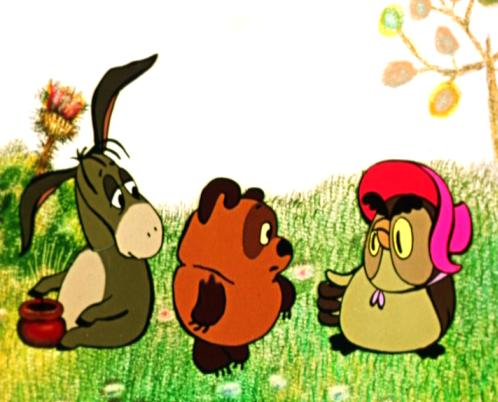 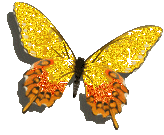 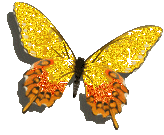 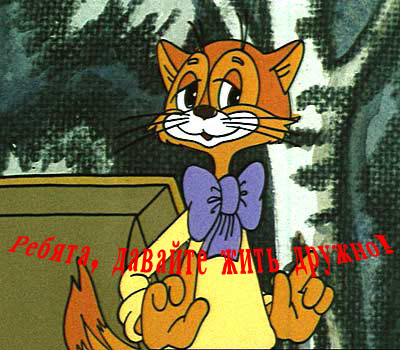 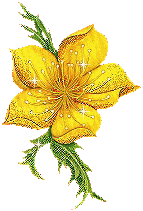 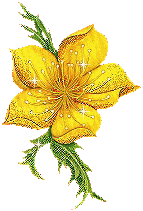 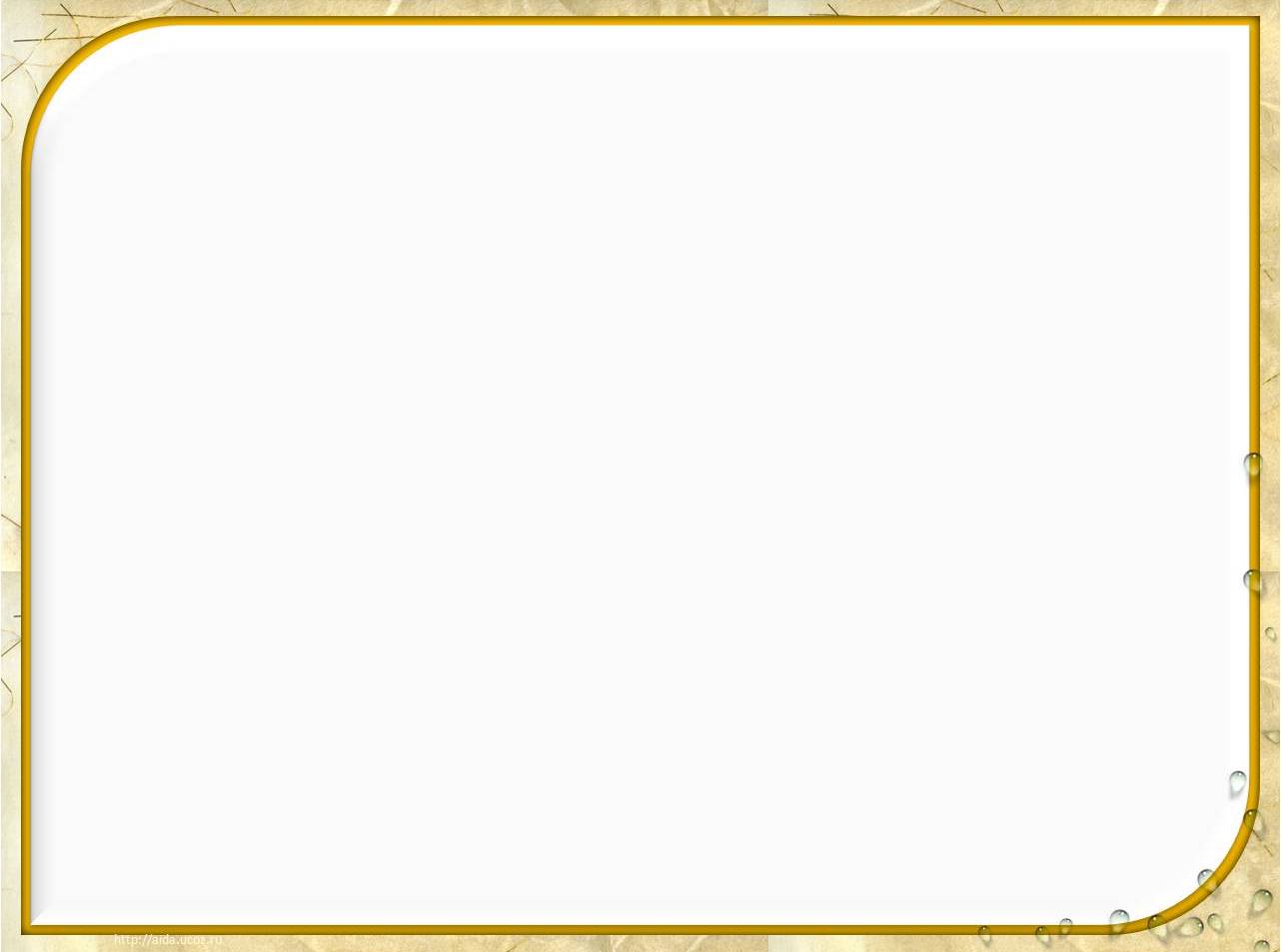 1. Что такое дружба?

2. Кого можно назвать настоящим другом? 
А кого приятелем? 

3. Какими качествами должен обладать настоящий друг? 

4. Каких друзей нам хотелось бы иметь?

5. Определим законы (правила) дружбы.
Что такое дружба?

2. Кого можно назвать настоящим другом? А кого приятелем? 

3. Какими качествами должен обладать настоящий друг? Каких друзей нам хотелось бы иметь?

4. Определим законы (правила) дружбы.
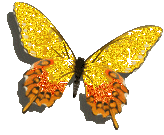 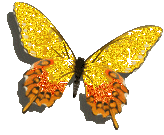 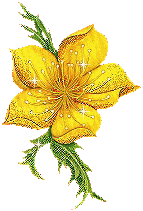 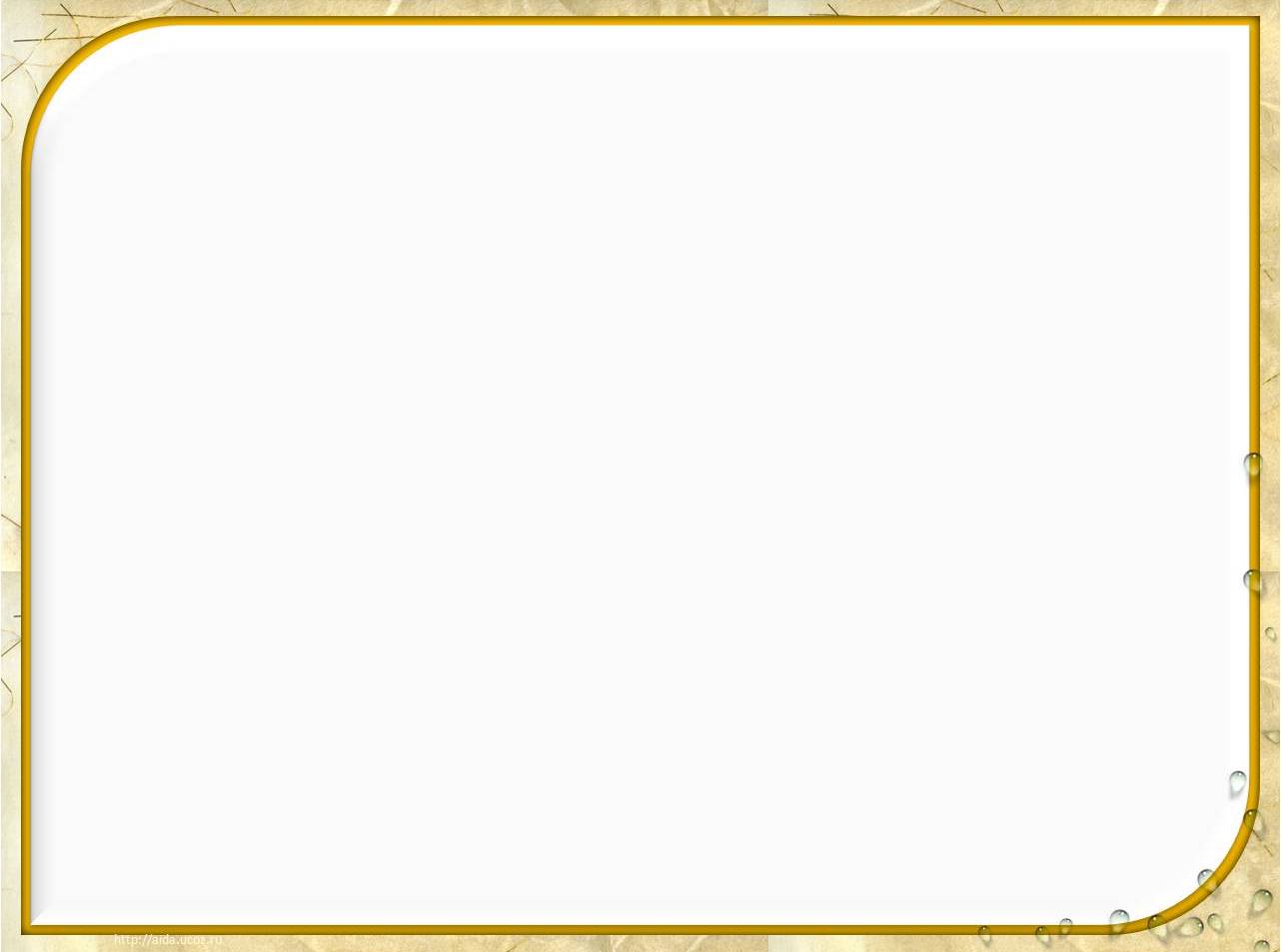 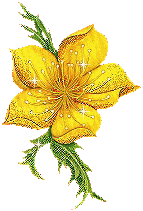 Если мы связаны совместной деятельностью (занятием), у нас общие интересы, симпатия, мы близки по деятельности, то нас можно назвать приятелями.
Приятель  - человек, близкий кому-либо по взглядам, занятиям, по условиям жизни, дружески расположенный к кому-нибудь.
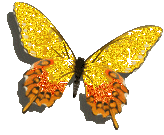 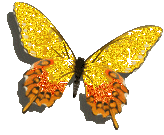 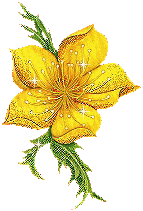 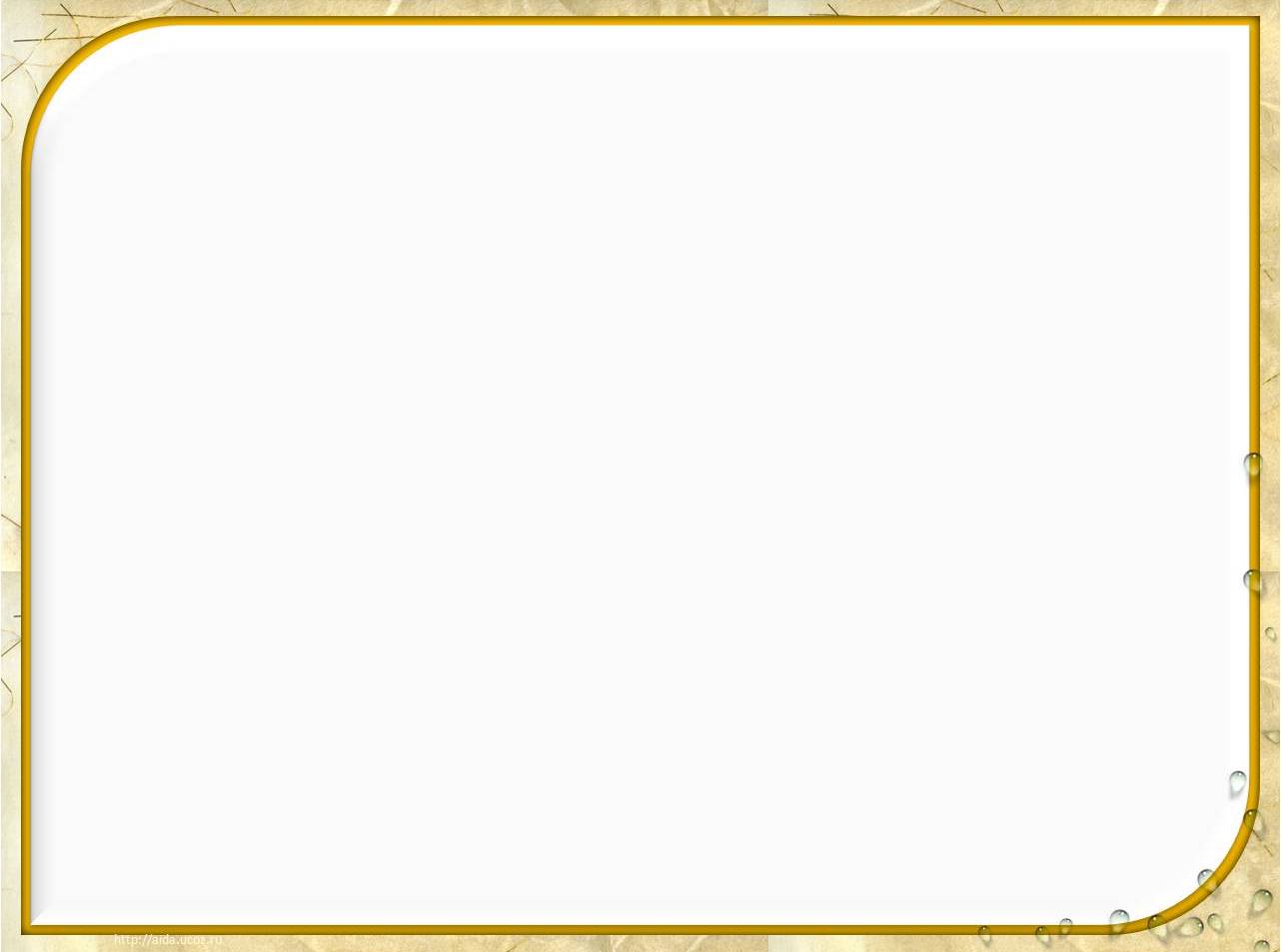 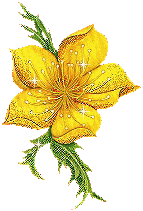 Друг – это человек, который тревожится, волнуется, переживает и радуется за своего друга, т.е. несет ответственность за другого. Друг – это человек, который связан с кем-нибудь дружбой. С друзьями не скучно!)
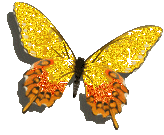 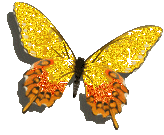 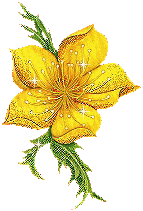 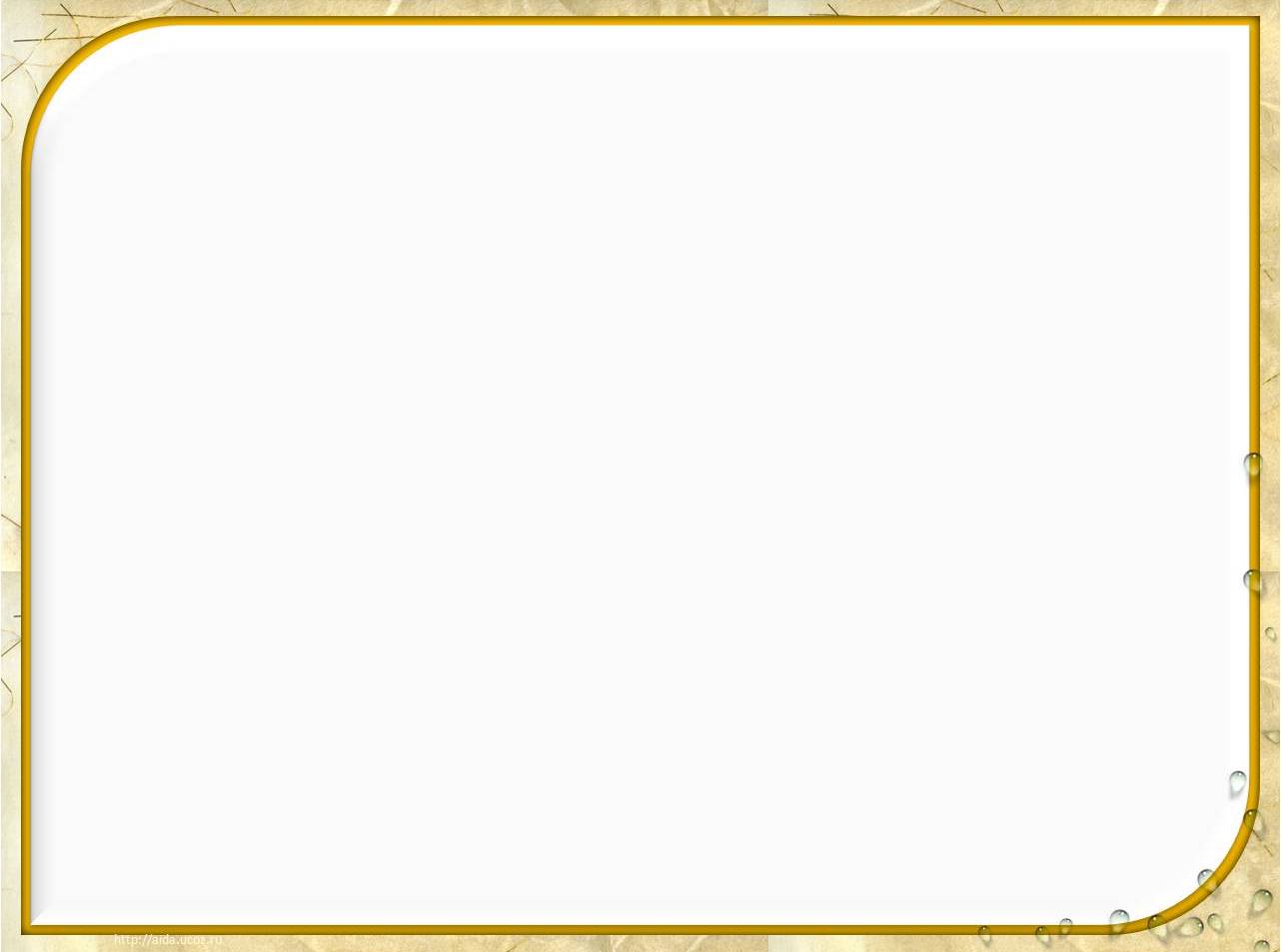 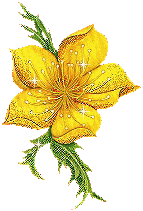 Дружба – это отношения, основанные на взаимном доверии, привязанности, общих интересах. Дружба – это высшая степень товарищества.
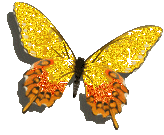 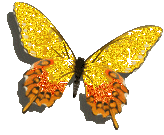 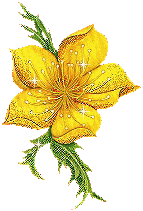 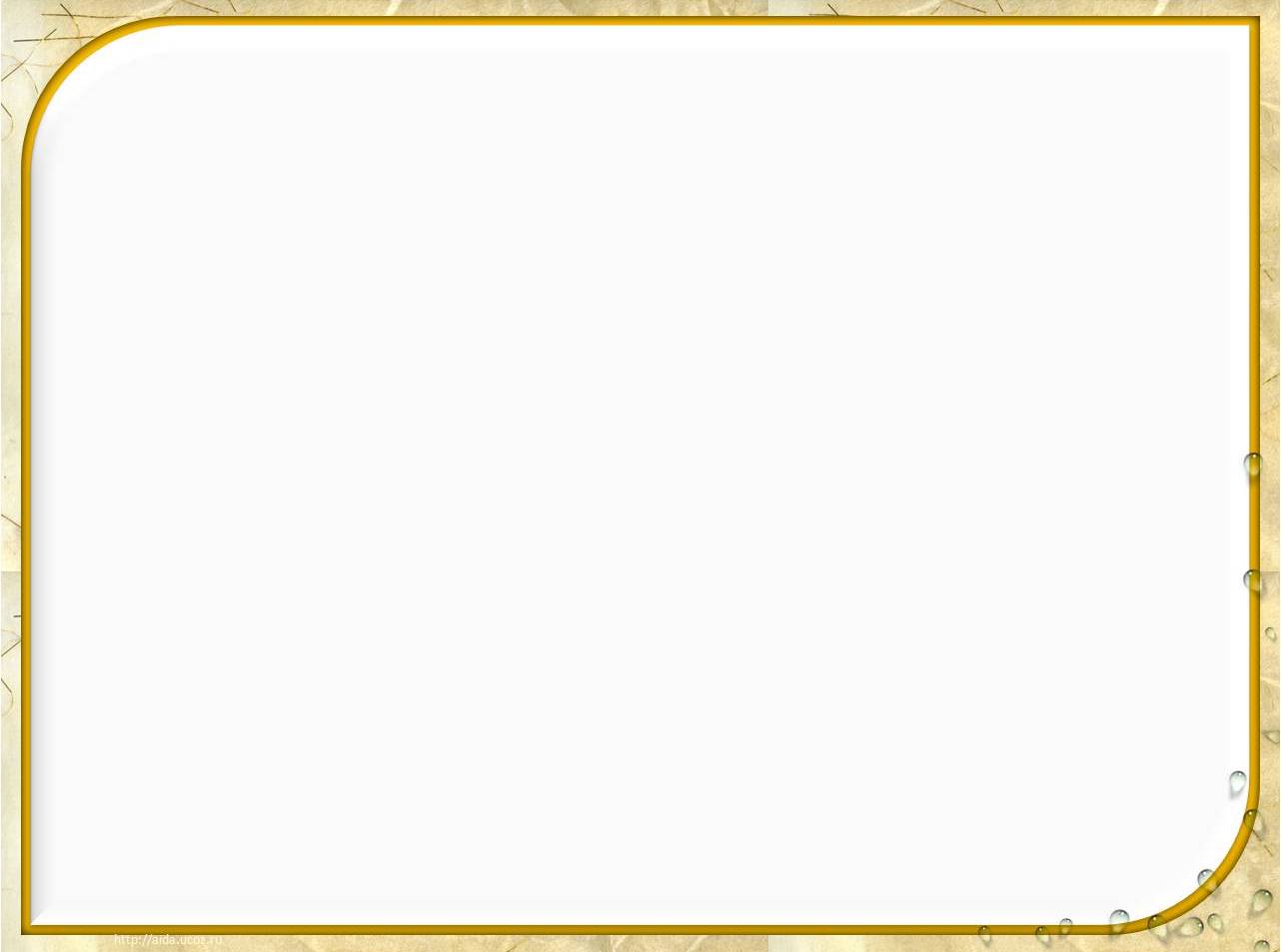 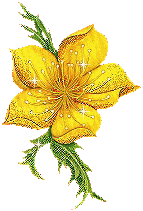 Цветок  дружбы  «цветик - семицветик»
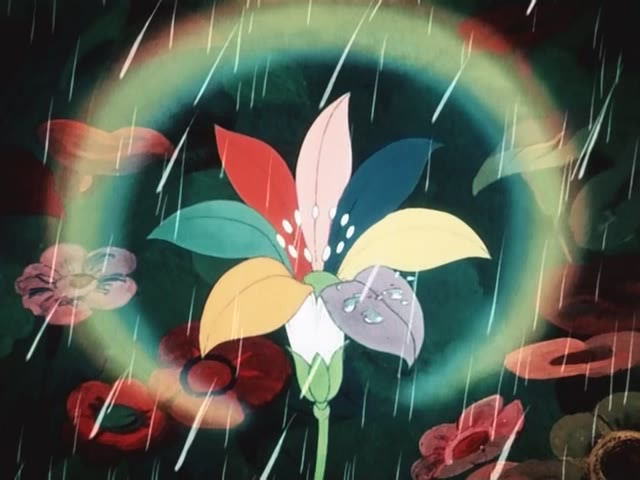 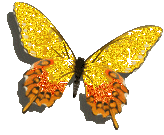 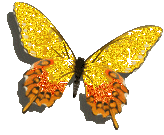 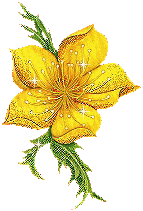 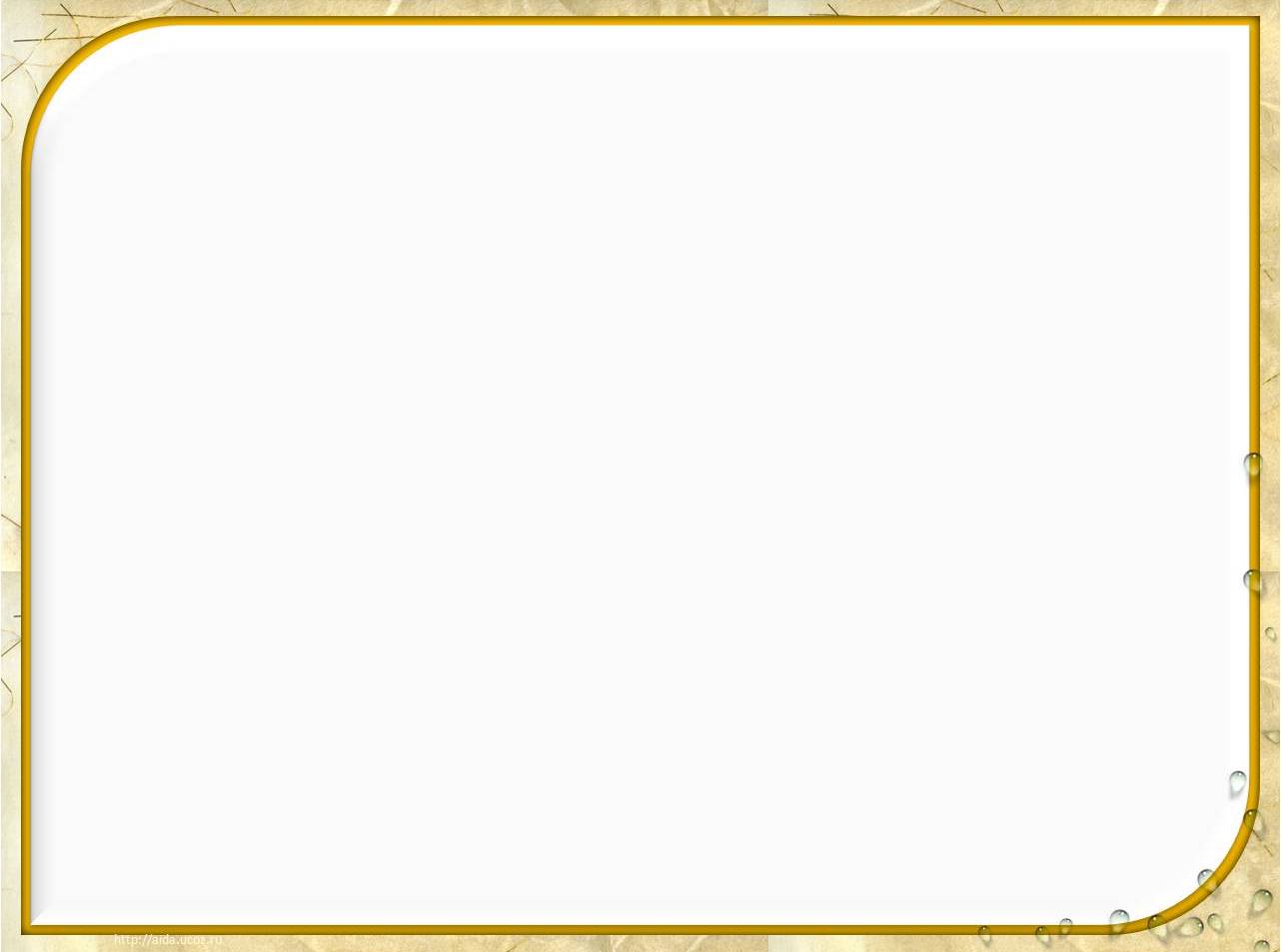 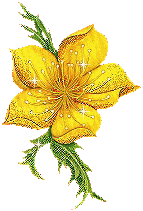 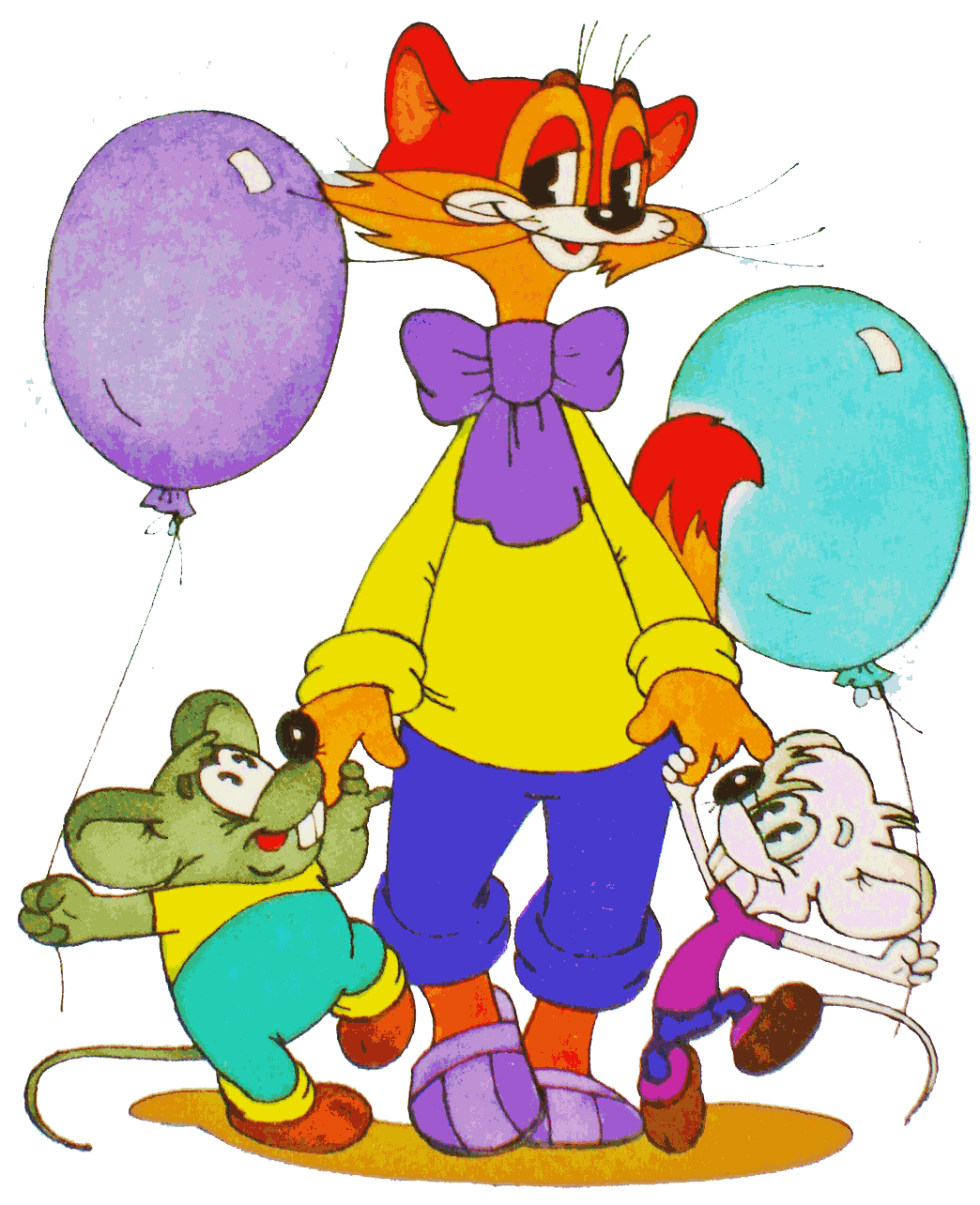 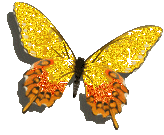 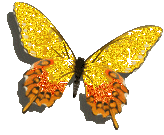 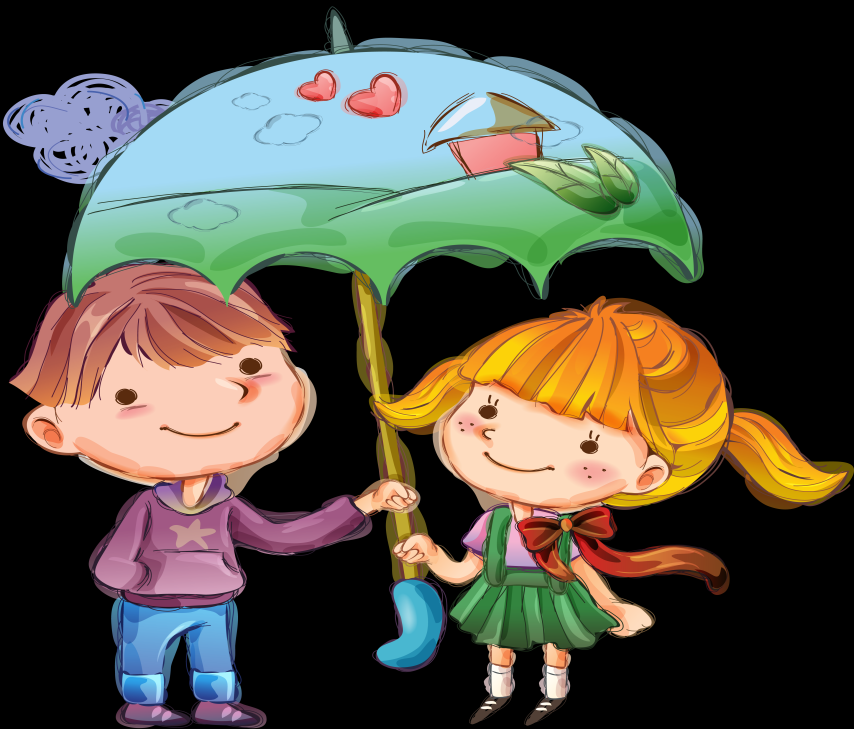